Байкал
Байкал — жемчужина Сибири,Я прославлять тебя хочу,Чтоб никогда не позабылиИ никогда не погубилиТвою природную красу. Ты знаменит на всю планетуИ уникален ты во всём.И нет подобного на свете,Тебя священным мы зовём.
Байкал – самое глубокое озеро в мире, крупнейший запас пресной  воды
В Байкал впадает 336 рек и вытекает одна река Ангара
В озере Байкал вода самая чистая, где видно каждый камушек.
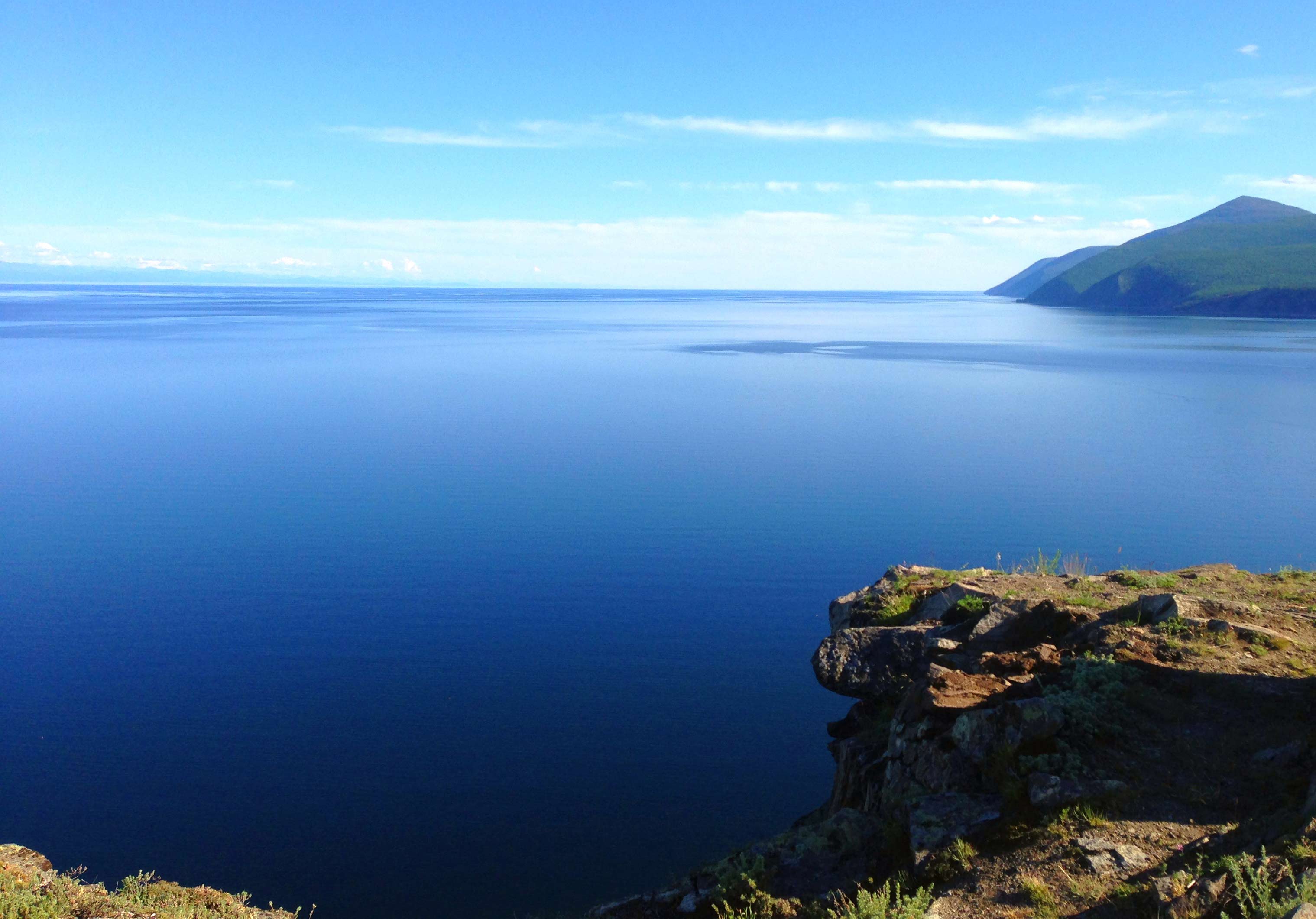 Байкал - одно из древнейших озер планеты, его возраст 25-30 млн. лет
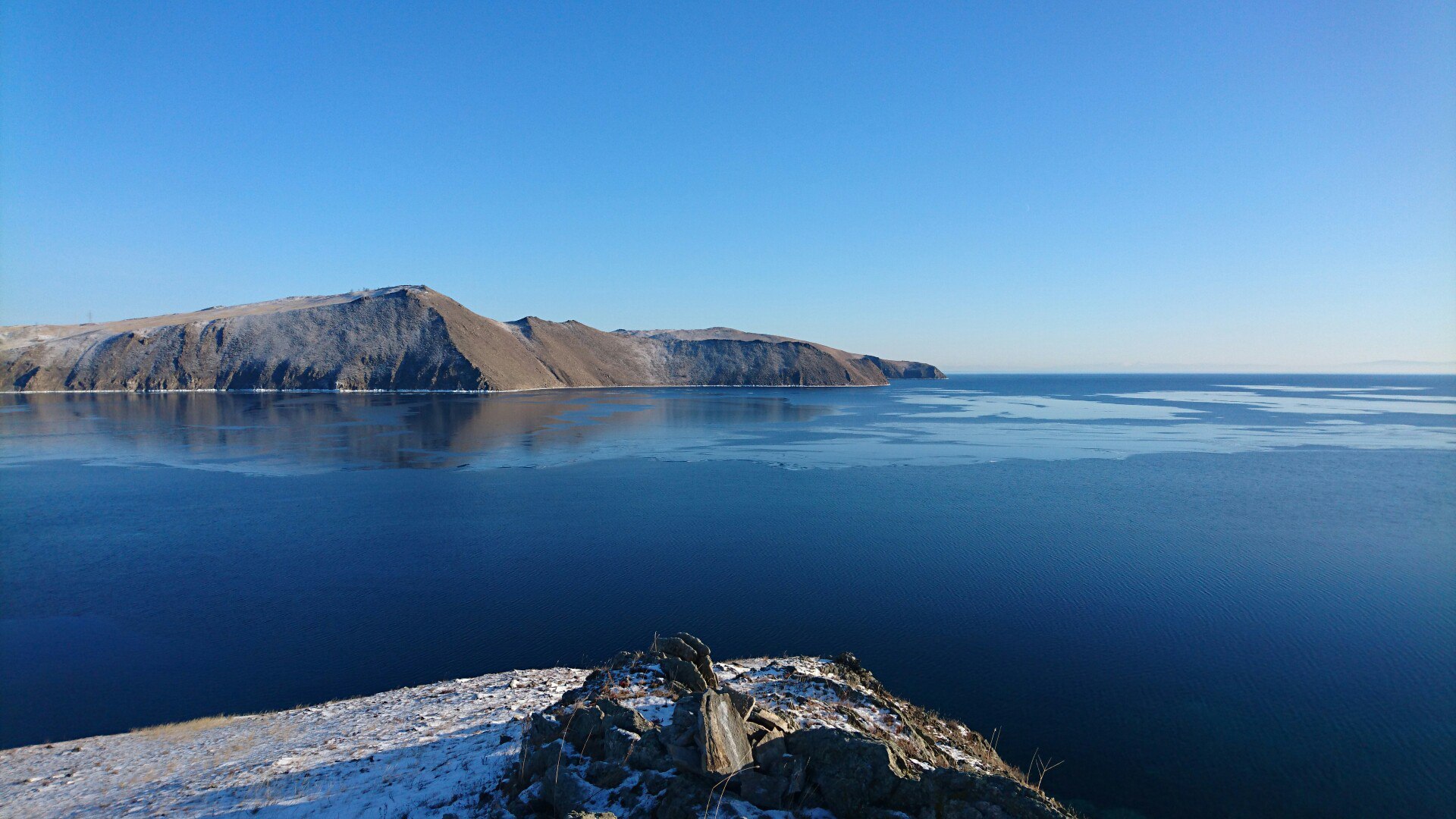 Местные жители называют Байкал – морем. В священной Байкальской воде нельзя мыться, стирать одежду, мыть машину, нельзя плевать в воду или что-то в нее бросать.
( Местные жители буряты)
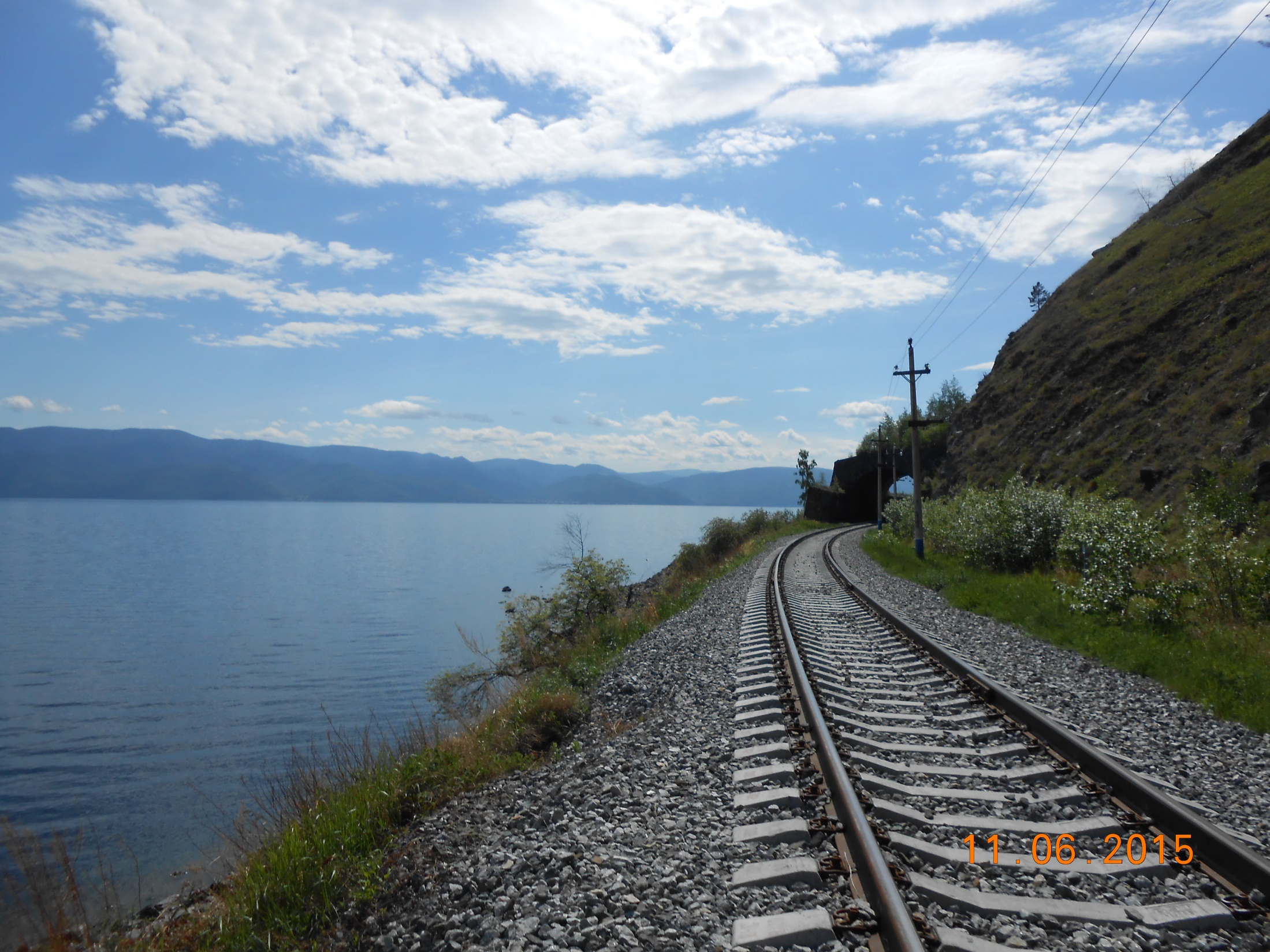 Кругобайкальская железная дорога
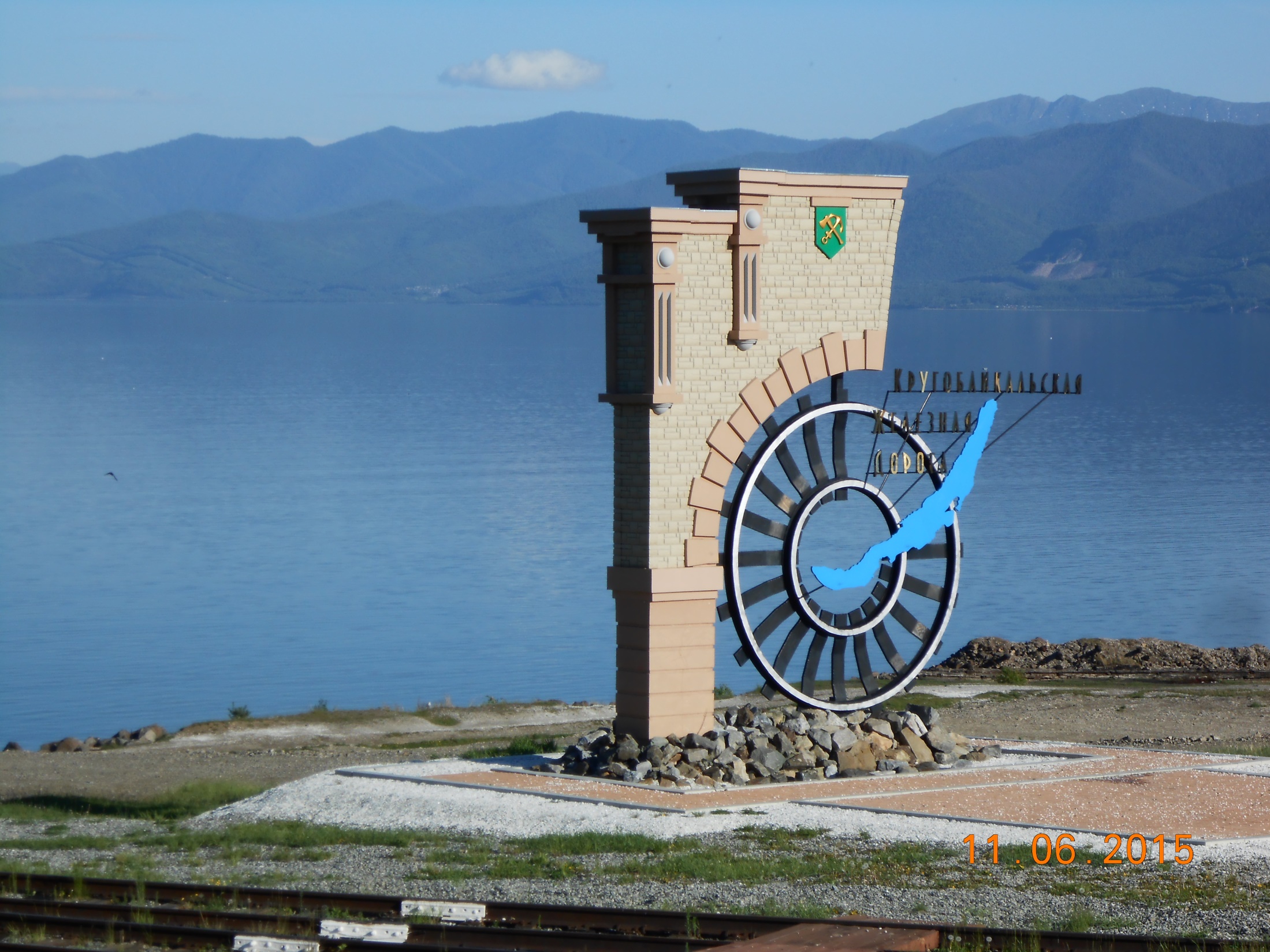 Стела КБЖД- одно из любимых мест туристов
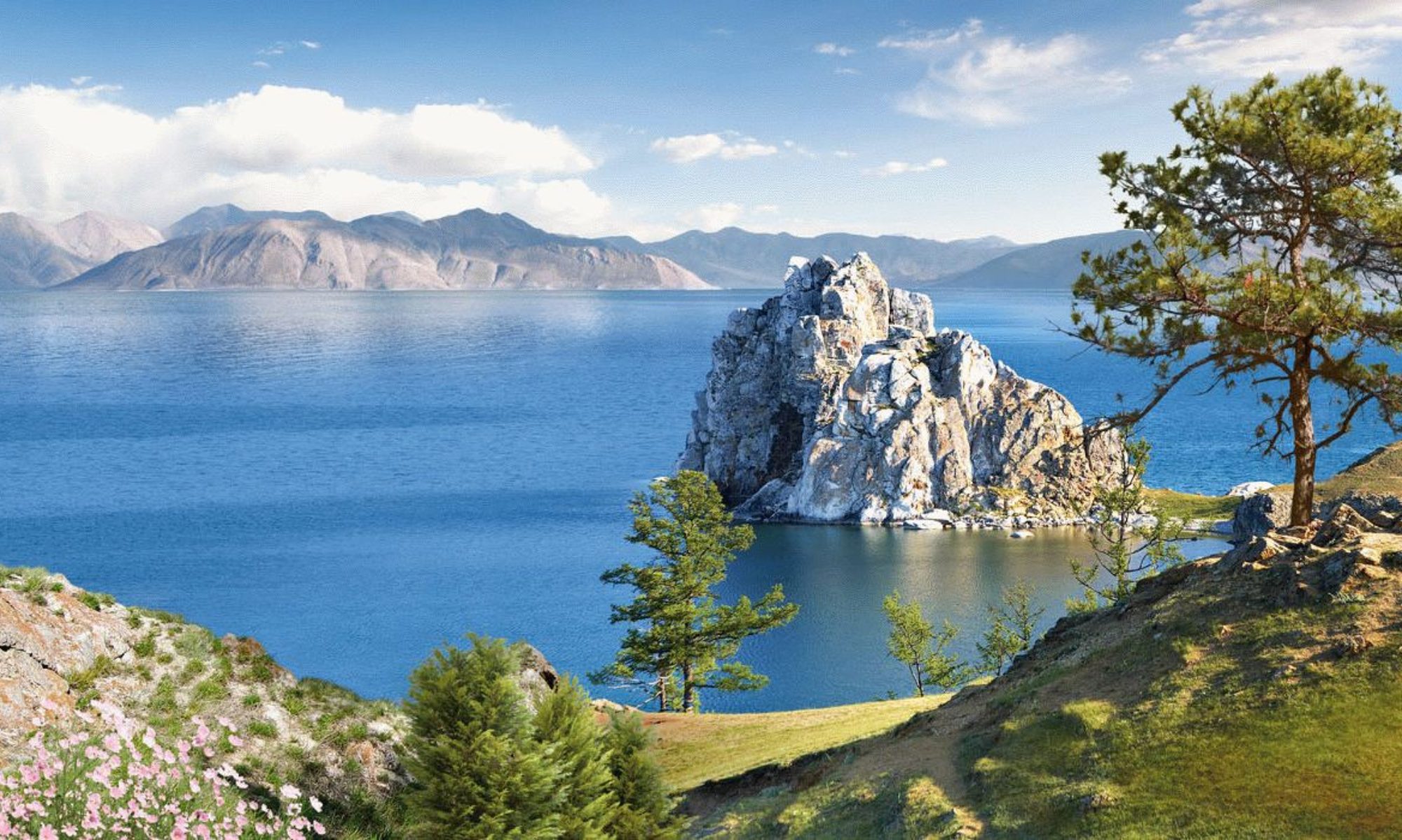 Мыс Бурхан на острове Ольхон (крупнейший остров на Байкале)
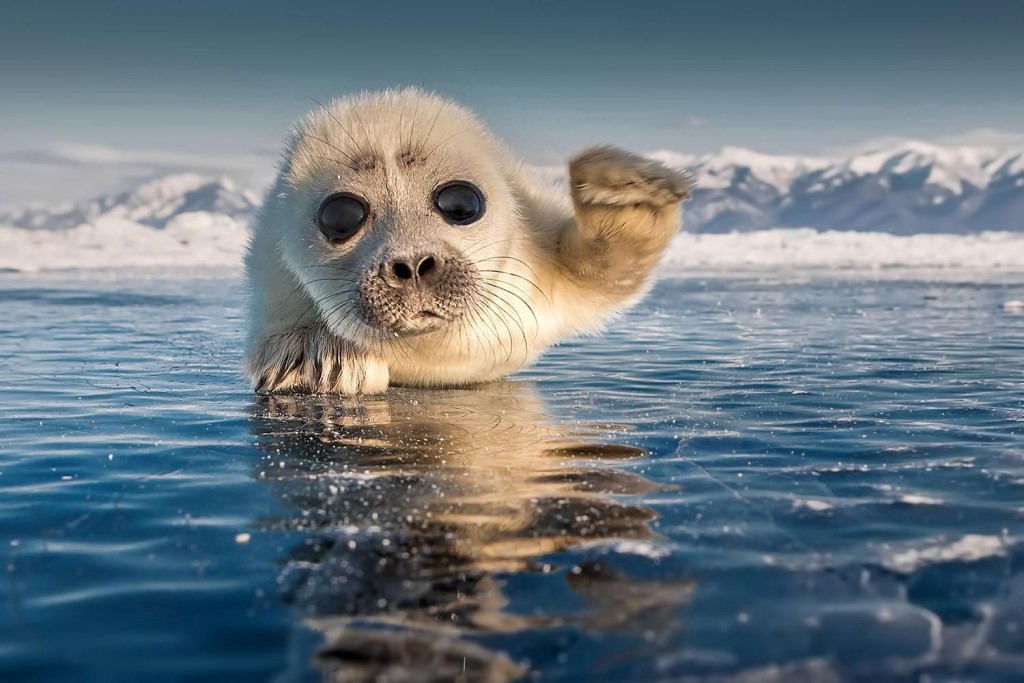 В снежном логове родятся .
Простудится не боятся
Подрастут начнут нырять
Шубки белые менять
Если очень повезет 
Лет полсотни проживет.
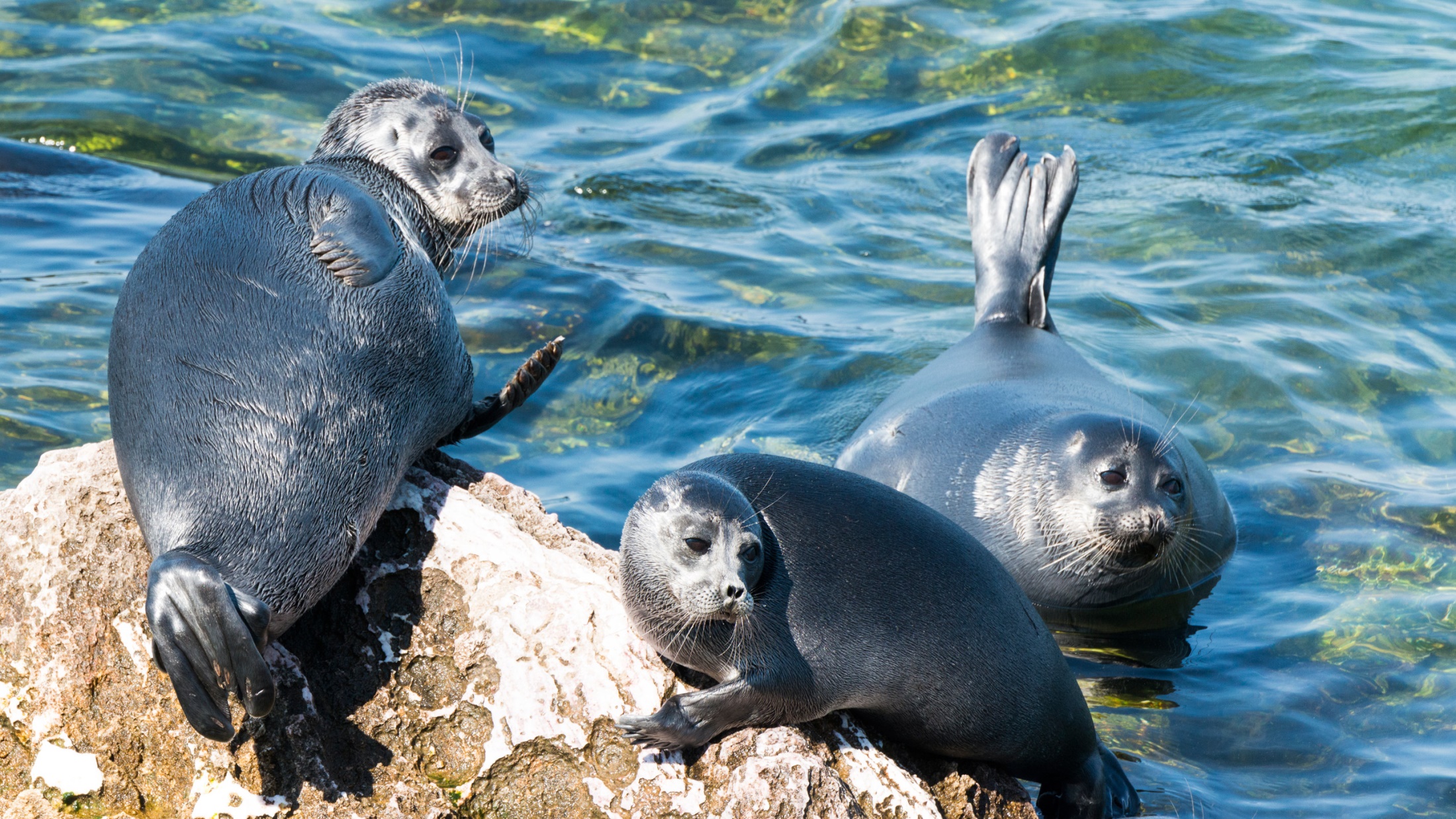 Нерпы греются на солнце
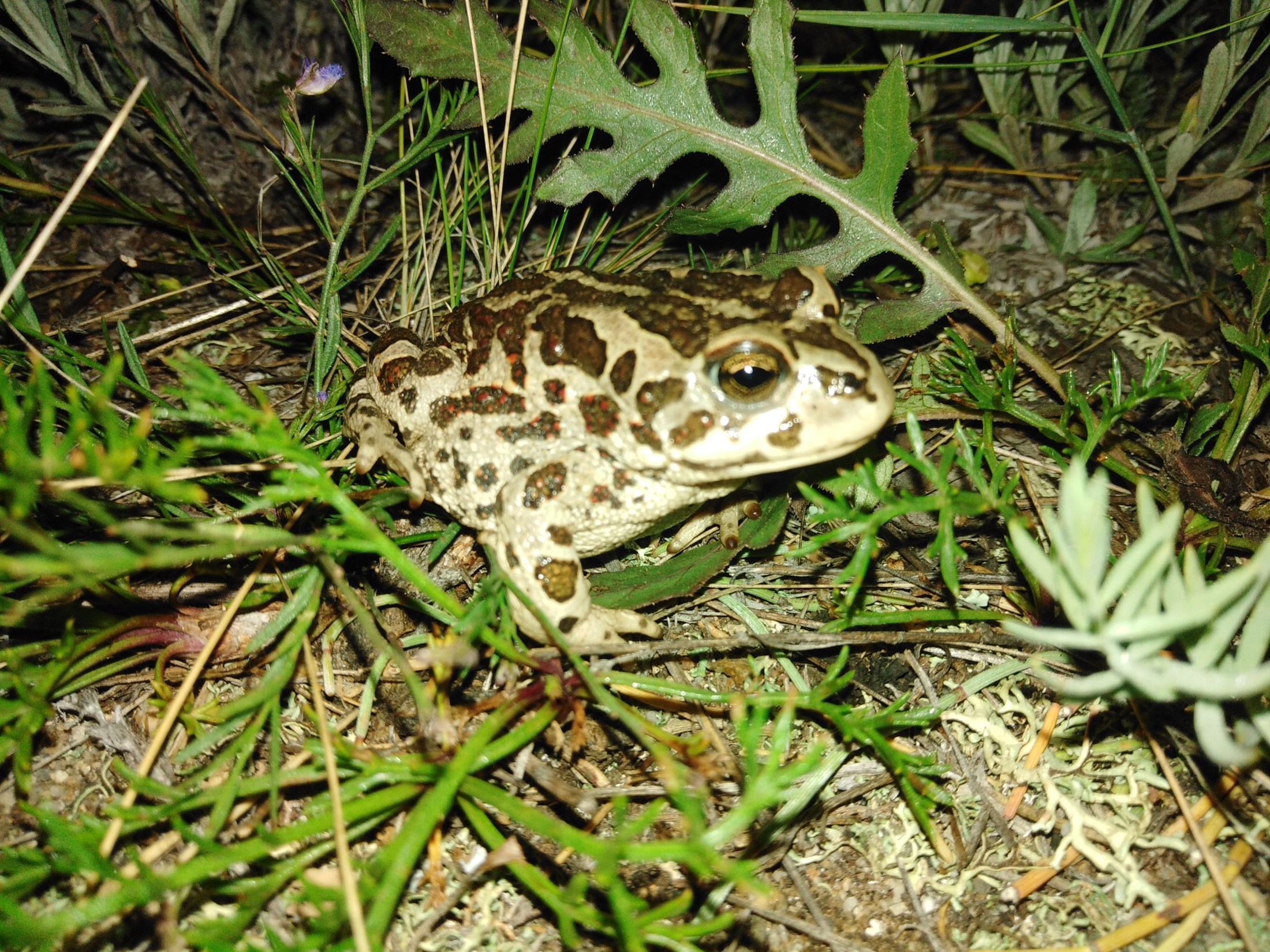 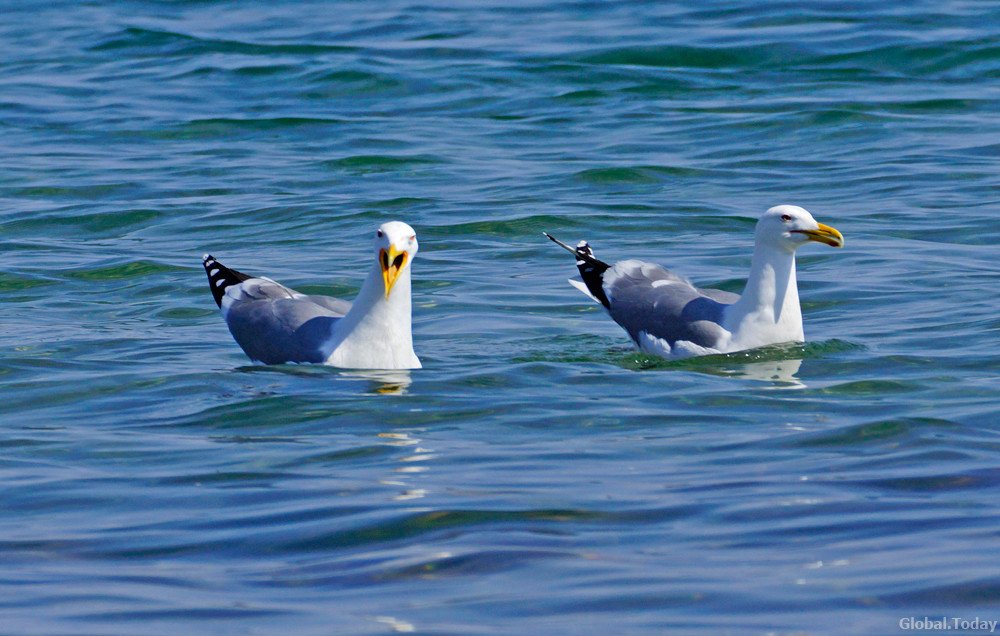 На Байкале самые крупные чайки
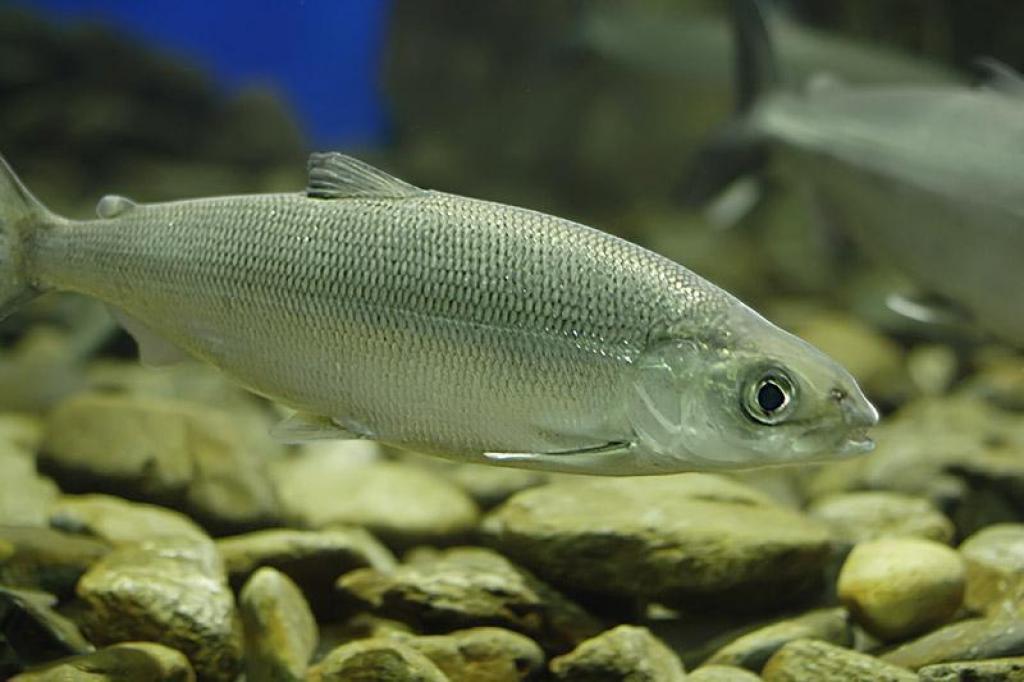 Начинается на «о»,
Ох, и любят же его!
Говорят -живет в Байкале.
Вы случайно , не слыхали?
(Омуль)
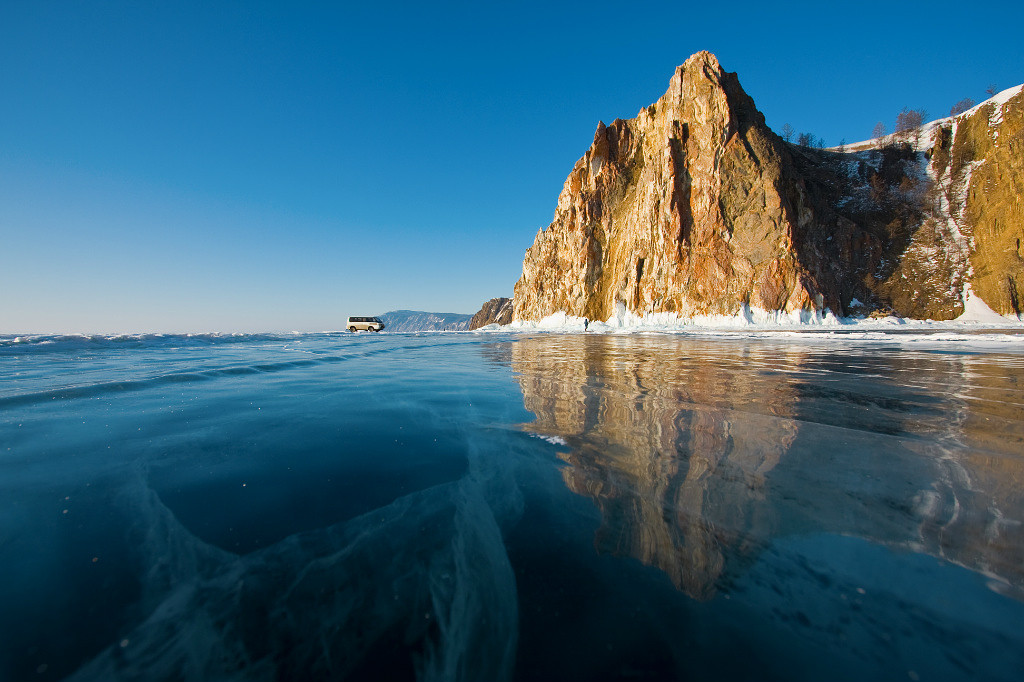 Зимний Байкал
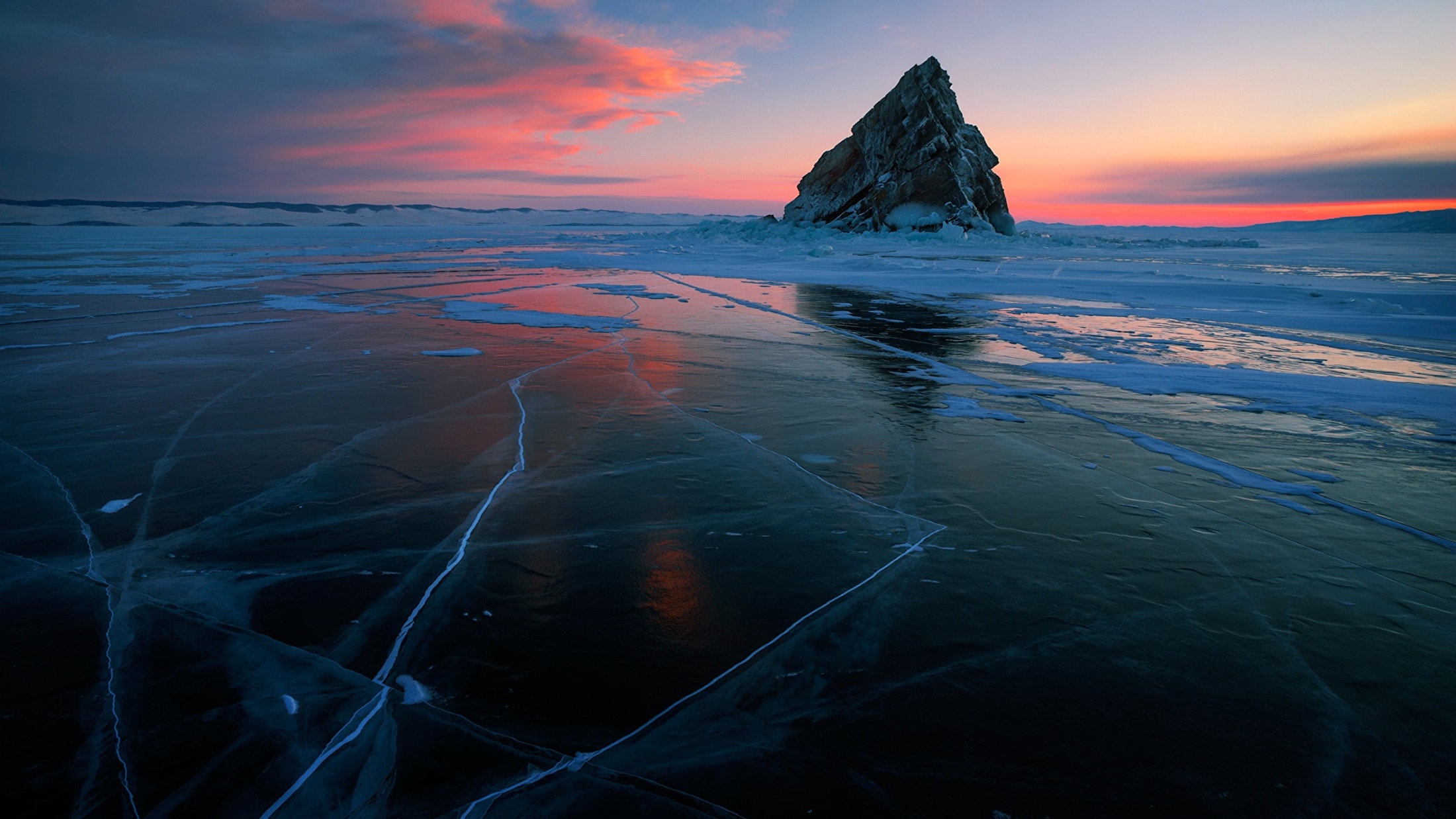 Байкал – это уникальное озеро, одно  из неповторимых чудес планеты, природная святыня не только россиян, но и всего человечества.
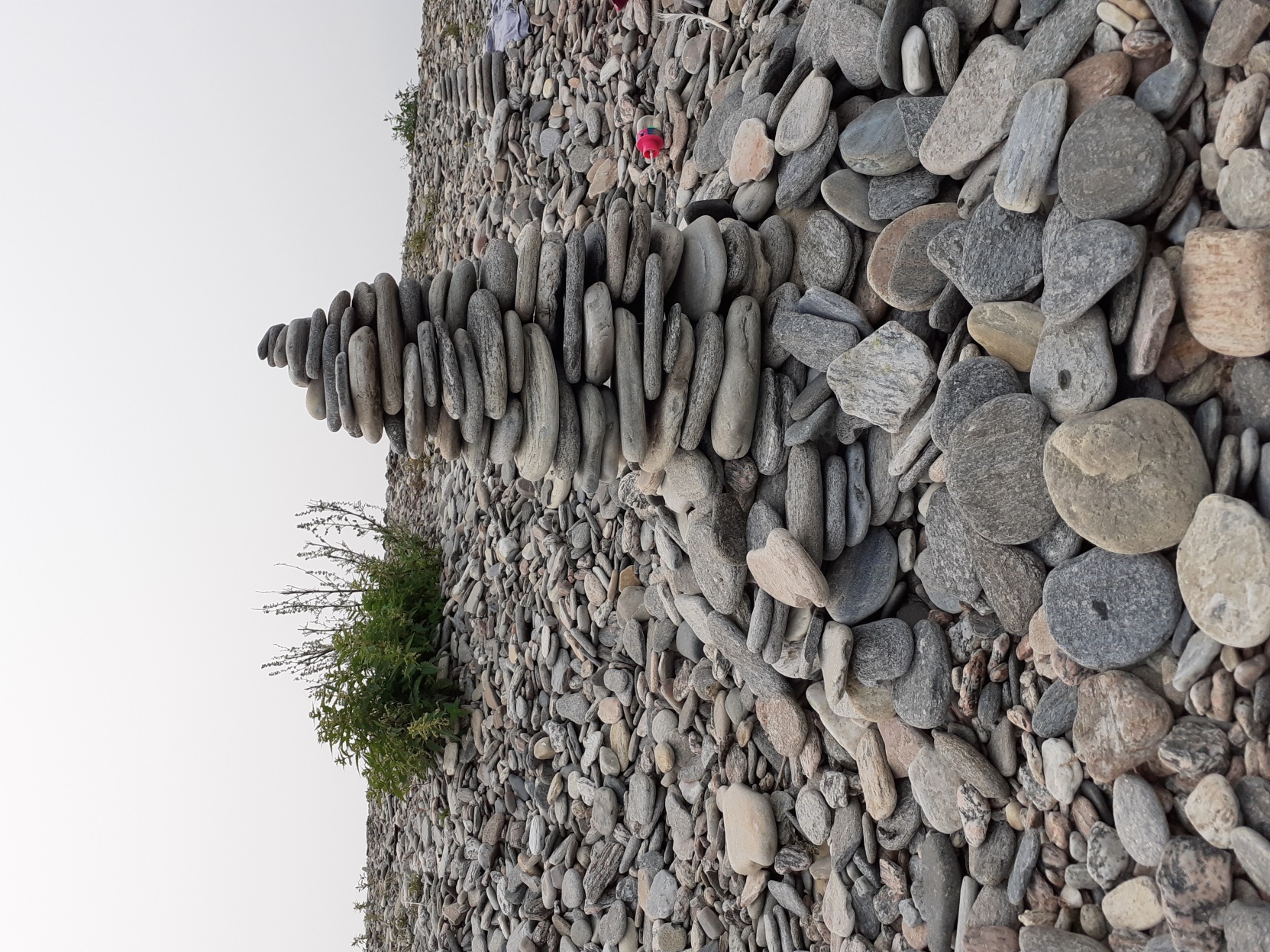 Камни на Байкале округлой формы , потому что их обтачивает вода, песок и ветер
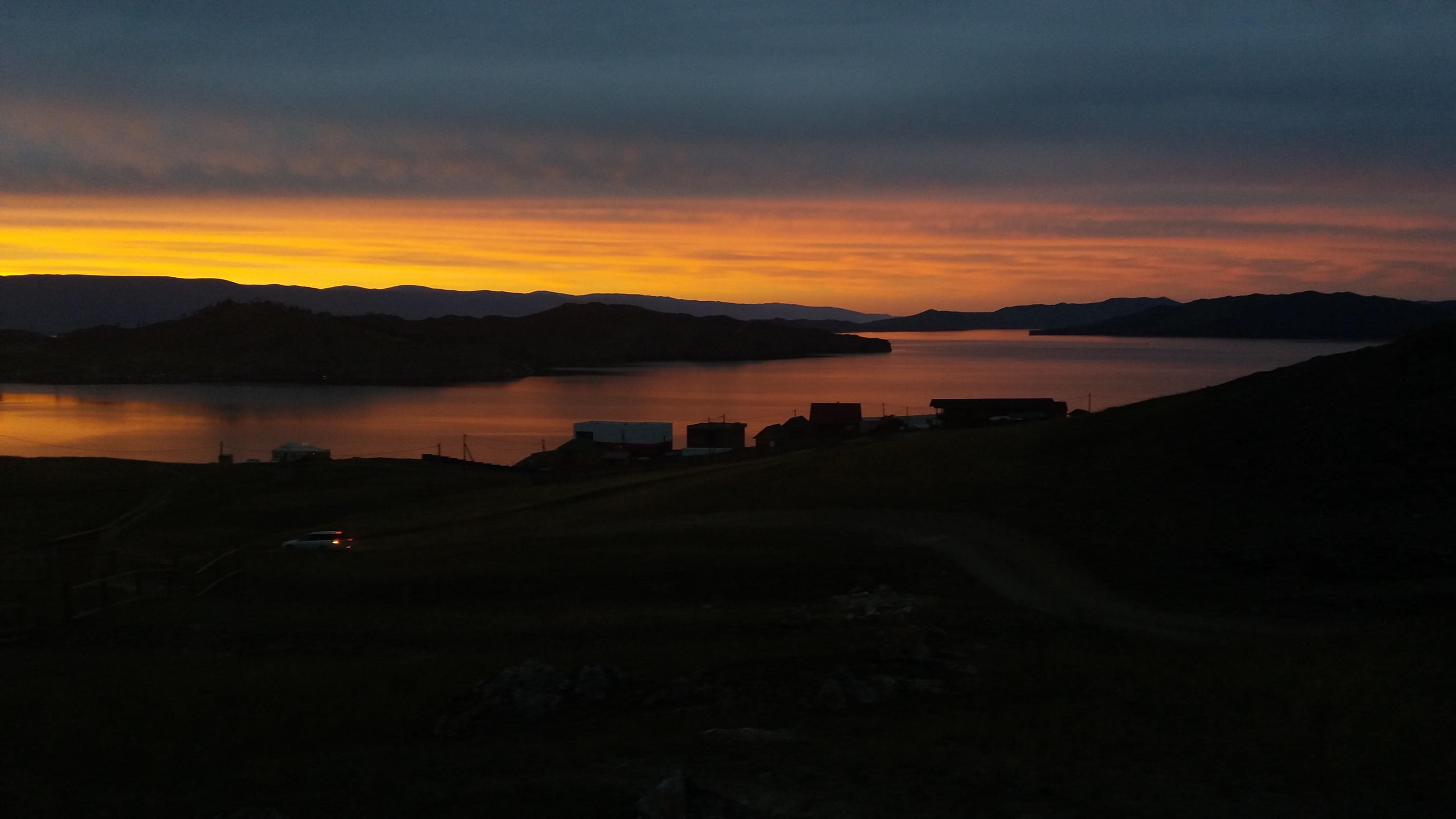 Беречь Байкал – святое дело!
Байкал один на всей планете,
Другого – просто не дано…
Мы все твои, Байкал мой, дети,
И жить с тобой нам суждено!

Беречь Байкал – святое дело:
Его судьба – у нас в руках!
Сама природа нам велела,
Чтоб жил Байкал родной в веках!